Programmeringsspråket CDel 3
Michael Welzl
E-mail: michawe@ifi.uio.no
8/29/11
inf1060
1
Dynamisk allokering
Ofte trenger man å opprette objekter under kjøringen i tillegg til variablene. Standardfunksjonen malloc (“memory
allocate”) benyttes til dette. Parameter er antall byte den skal opprette; operatoren sizeof kan gi oss dette.
Vi må ha med stdlib.h for at malloc kan brukes.
Frigivelse av objekter:
Når objekter ikke trengs mer, må de gis tilbake til systemet med funksjonen free:
8/29/11
inf1060
2
Et eksempel
Anta at vi skal lese et navn (dvs. en tekst) og skrive det ut. For at navnet ikke skal oppta plass når vi ikke trenger det, bruker vi dynamisk allokering.
8/29/11
inf1060
3
Lagring av data
Det er fire hovedteknikker for å lagre data:
Vektor (matrise, “array”) benyttes når det er naturlig å gi hvert element et identifikasjonsnummer. Eksempel: Opptelling av forekomster av tegn i en fil.
Stakk (“stack”) er til mellomlagring når yngste element skal hentes først.(LIFO = “Last in, first out”)Eksempel: Snu sifrene i et heltall ved utskrift.
Kø (“queue”) er til mellomlagring når eldste element skal hentes først.(FIFO = “First in, first out”)Eksempel: Kø av utskrifter til en skriver.
Liste (“list”) er mest fleksibel; den omtales senere.
8/29/11
inf1060
4
Stakker
Man bruker en peker til å peke på øverste
element. Anta at vi bruker sp som stakkpeker og at stakken er tom.
8/29/11
inf1060
5
Man kan nå legge en verdi på stakken (“push-e” en verdi) ved å utføre:
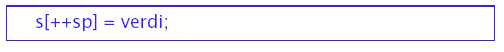 Status er da:
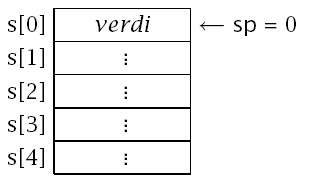 Etter å ha lagt totalt fire ulike verdier på stakken, har vi denne situasjonen:
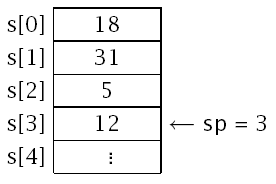 8/29/11
inf1060
6
Verdien øverst på stakken kan hentes tilbake (“pop-es”) med:
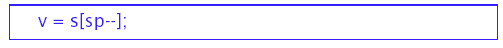 Gjør vi dette to ganger, er status:
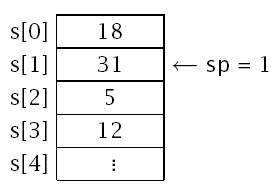 Nå ligger det to tall på stakken: 31 (øverst) og 18. Selv om de andre verdiene stadig ligger i minnet, er de logisk sett ikke lenger på stakken.
8/29/11
inf1060
7
Køer
Man kunne ha implementert køer slik:
Ringbuffere
Det er bedre å bruke ringbuffere.
Pekerne forteller hvor neste element skal inn, og hvor man kan finne neste element som skal ut.
8/29/11
inf1060
8
Implementasjon:
En ringbuffer implementeres ved å “klippe den opp”
og lagre den i en vektor:
8/29/11
inf1060
9
Innsetting og henting fra ringbufferet:
8/29/11
inf1060
10
Et eksempel:
Det finnes et nyttig Unix-program med navn tail som
skriver ut de ti siste linjene i en fil.
8/29/11
inf1060
11
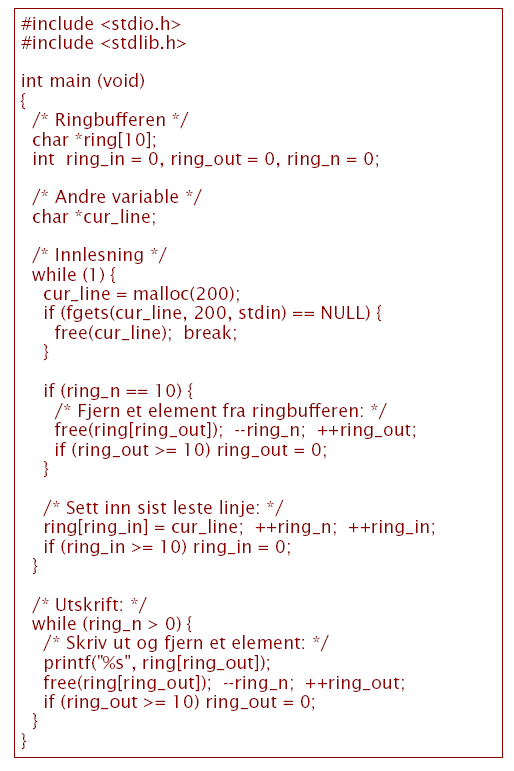 8/29/11
inf1060
12
Noe forklaring:
Følgende C-elementer har ikke vært nevnt før:
Setningen break hopper ut av nærmeste løkke (eller switch-setning).Løkken while(1) { . . . }vil dermed gjentas inntil det utføres en break inni den.
Funksjonen fgets leser en hel linje; parametrene er:1)  en peker til en char-vektor med plass til linjen,2)  antall tegn det er plass til i nevnte vektor og3)  filen (stdin er standard inn-fil — dvs tastaturet).
8/29/11
inf1060
13
Pekere og vektorer
I C gjelder en litt uventet konvensjon:

Vektornavn kan brukes som en peker til element nr. 0:
                            int a[88];
		      ...
                            ...
                            a ≡ &a[0]
Når en vektor overføres som parameter, kan det altså brukes som en peker til starten.
8/29/11
inf1060
14
Følgende to funksjoner er derfor fullstendig
ekvivalente:
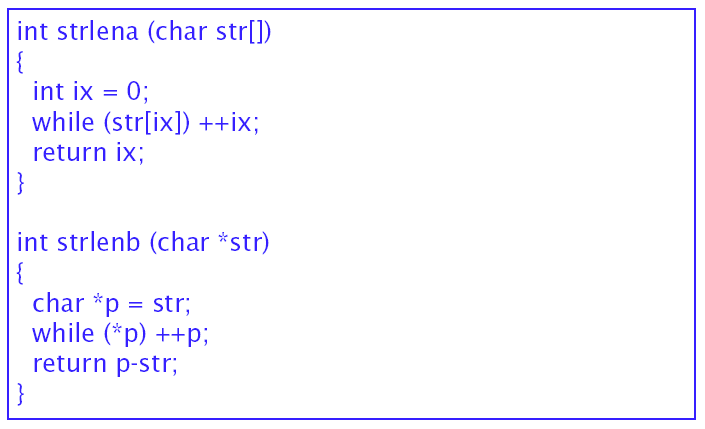 8/29/11
inf1060
15
Nok en konvensjon:
Enda en uventet konvensjon:

Aksess av vektorelementer kan også uttrykkes med pekere:
	       a[i] ≡ *(a+i)

Det er altså det samme om vi skriver a[3] eller *(a+3).
8/29/11
inf1060
16
Regning med pekere
Dette er greit om a er en char-vektor, men hva om den er en long som trenger 4 byte til hvert element?
Egne regneregler for pekere:
C har egne regneregler for pekere: p+i betyr

                “Øk p med i multiplisert med                 størrelsen av det p peker på.”
8/29/11
inf1060
17
Programmet:
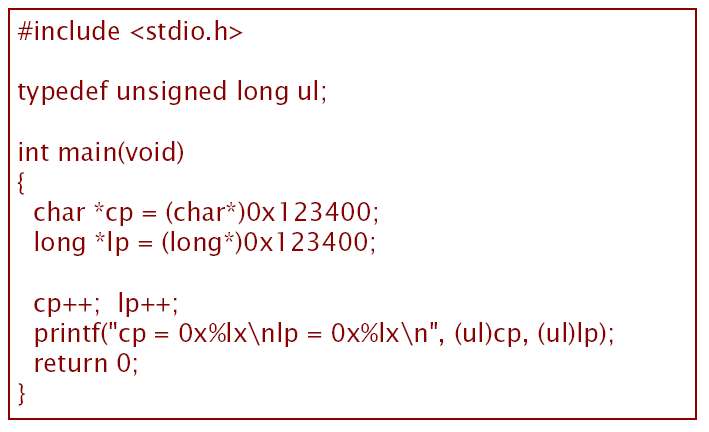 Gir følgende resultat når det kjøres:
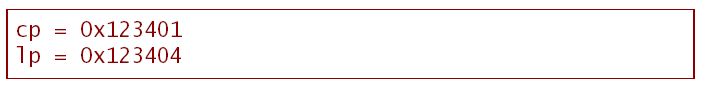 8/29/11
inf1060
18
Pekere til pekere til ...
Noen ganger trenger man en peker til en pekervariabel, for eksempel fordi den skal overføres som parameter og endres. Siden vanlige pekere deklareres som:
Må en ”peker til en peker” angis som:
Dette kan utvides med så mange stjerner man ønsker.
8/29/11
inf1060
19
Eksempel:
Omgivelsesvariable i Unix inneholder opplysninger om en bruker og hans eller hennes preferanser:
Omgivelsen overføres nesten alltid fra program til program ved en global variabel:
8/29/11
inf1060
20
Eksempel (forts.)
Pekeren environ peker på en vektor av pekere som
hver peker på en omgivelsesvariabel og dens
definisjon:
8/29/11
inf1060
21
Vanlige pekerfeil:
Det er noen feil som går igjen:
Det allokerte objektet vil nå være utilgjengelig, men vil “flyte rundt” og oppta plass så lenge programmet kjører. Dette kalles en hukommelseslekkasje.
8/29/11
inf1060
22
Vanlige pekerfeil (forts.)
8/29/11
inf1060
23
Enda en vanlig pekerfeil:
8/29/11
inf1060
24
Struct-er i C
8/29/11
inf1060
25
Deklarasjon og bruk av struct-variable
Struct-variable brukes ellers som i Simula og Java:
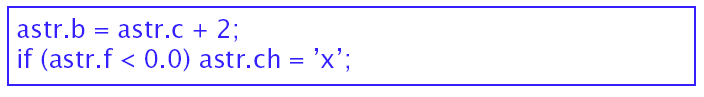 Bruk av struct-variable:
8/29/11
inf1060
26
Typedefinisjoner
Nå kan ul og str_a brukes i deklarasjoner på lik
linje med int, char etc.
8/29/11
inf1060
27
Pekere til struct-er
8/29/11
inf1060
28
Lister
Enkle lister
Operasjoner på lister
Fordelene med lister:
Dynamiske; plassforbruk tilpasses under kjøringen.
Fleksible; innbyrdes rekkefølge kan lett endres.
Generelle; kan simulere andre strukturer.
Ulemper med lister:
Det kan lett bli en del leting, slik at lange lister kan være langsomme i bruk.
8/29/11
inf1060
29
En enkel liste:
Listepekeren liste peker på første element.

Denne listen kan simulere:
 Stakker
 Køer
 Prioritetskøer
8/29/11
inf1060
30
Konvensjon:
8/29/11
inf1060
31
Operasjoner på lister
8/29/11
inf1060
32
Operasjoner på lister (forts.)
8/29/11
inf1060
33
Innsetting sist i listen (forts.):
Dette kan gjøres raskere hvis vi alltid har en peker til siste element.
8/29/11
inf1060
34
Operasjoner på lister (forts.)
8/29/11
inf1060
35
Debuggere
En ”debugger” er et meget nyttig feilsøkings-
verktøy. Det kan:
analysere en program-dump,
vise innhold av variable,
vise hvilke funksjoner som er kalt,
kjøre programmet én og én linje, og
kjøre til angitte stopp-punkter.
Debuggeren gdb er laget for å brukes sammen med både cc og gcc. Den har et vindusgrensesnitt som heter ddd, som kan brukes på UNIX-maskiner.
8/29/11
inf1060
36
Debuggere (forts.)
For å bruke gdb/ddd må vi gjøre to ting:
kompilere våre programmer med opsjonen –g, og
angi at vi ønsker programdumper:
8/29/11
inf1060
37
Et program med feil:
Følgende program
prøver å:
Sette opp en vektor med 10 pekere til heltall,
Sette inn tallene 0-9 og
Skrive ut tallene
8/29/11
inf1060
38
Programdumper
8/29/11
inf1060
39
>/usr/bin ddd test-gdb&
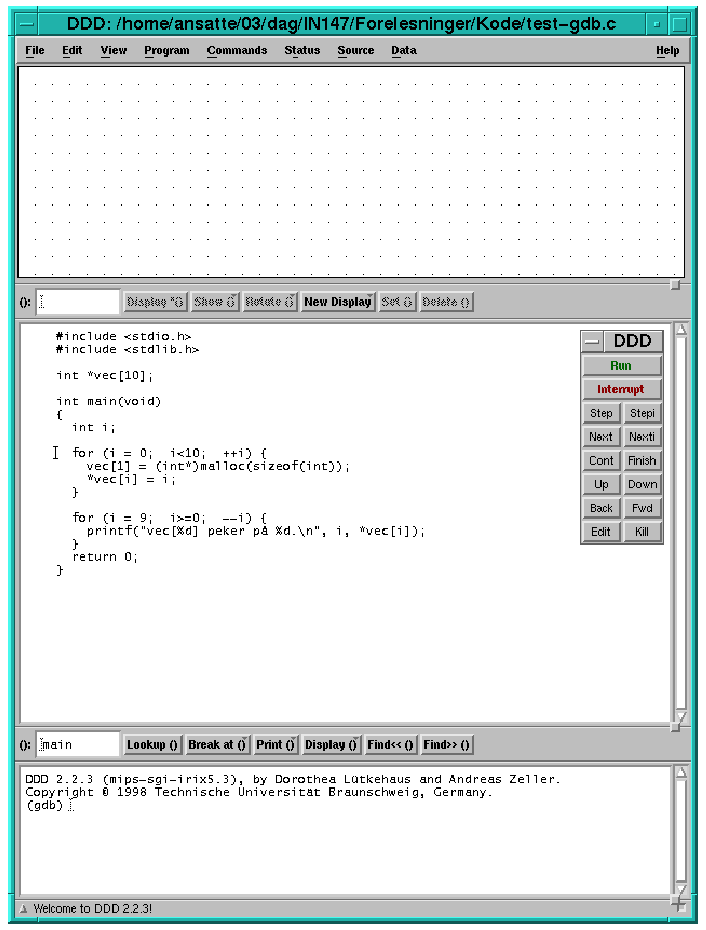 8/29/11
inf1060
40
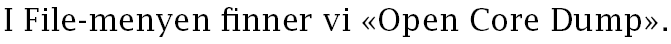 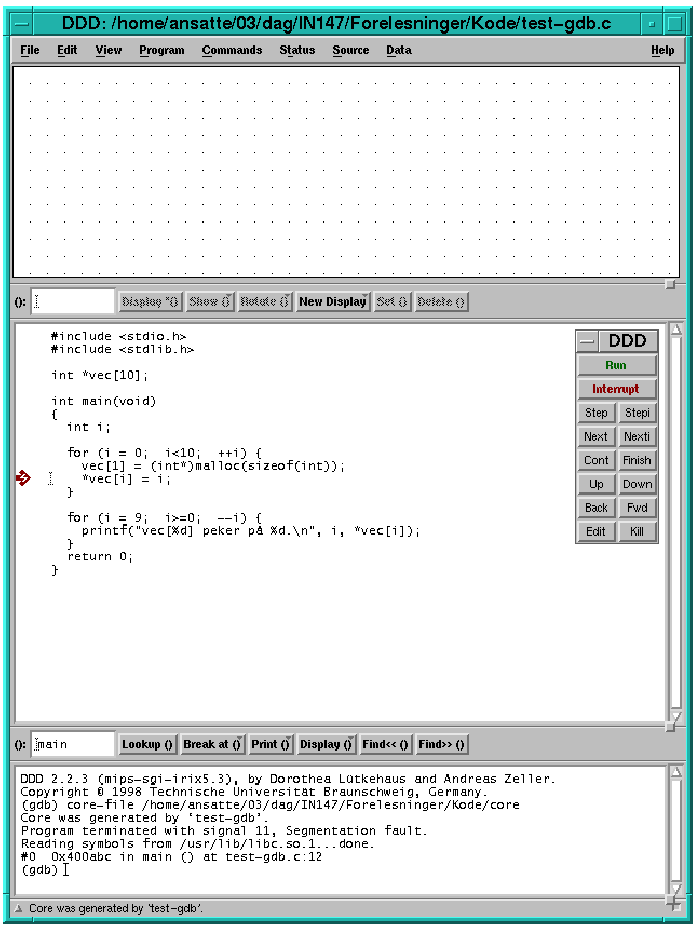 8/29/11
inf1060
41
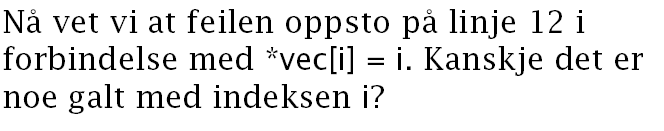 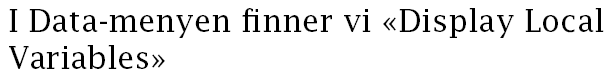 8/29/11
inf1060
42
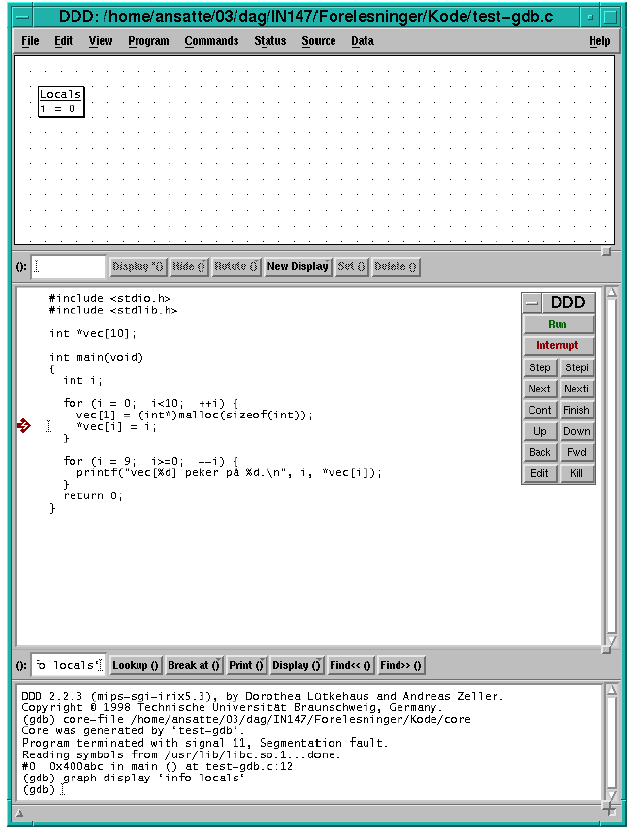 8/29/11
inf1060
43
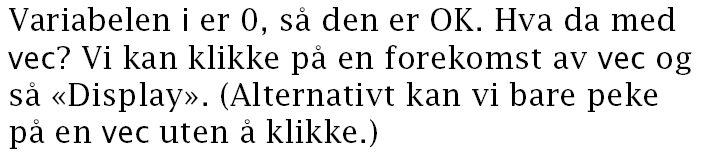 8/29/11
inf1060
44
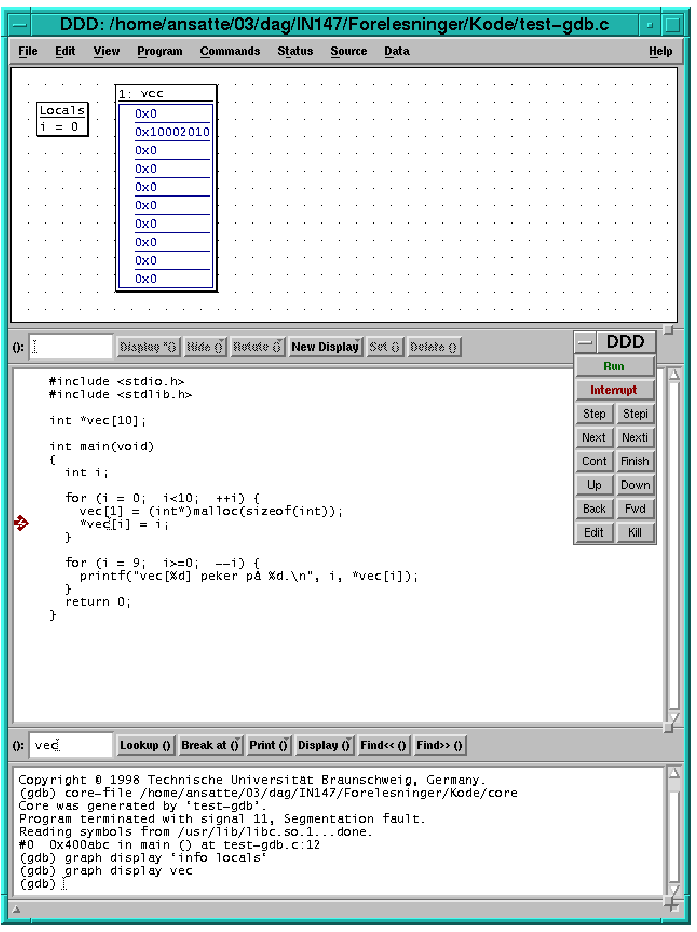 8/29/11
inf1060
45
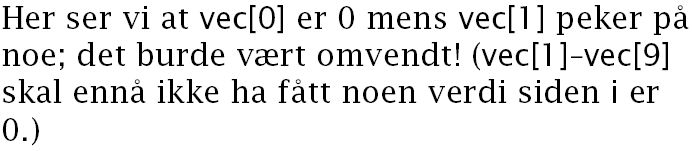 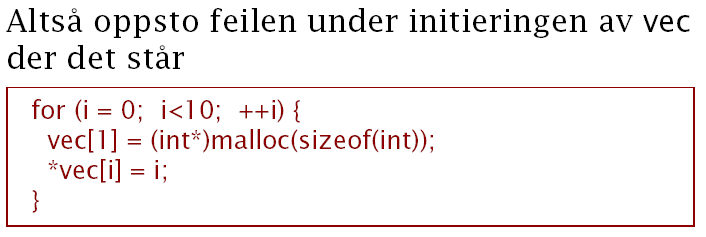 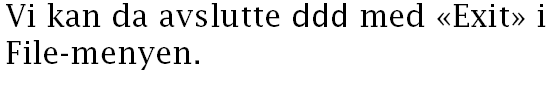 8/29/11
inf1060
46
Et eksempel til
8/29/11
inf1060
47
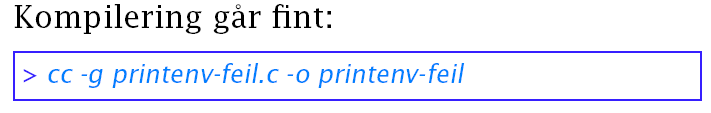 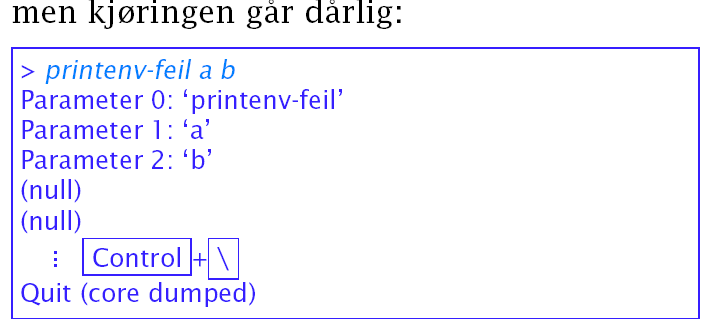 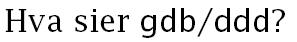 8/29/11
inf1060
48
>/usr/bin ddd printenv-feil&
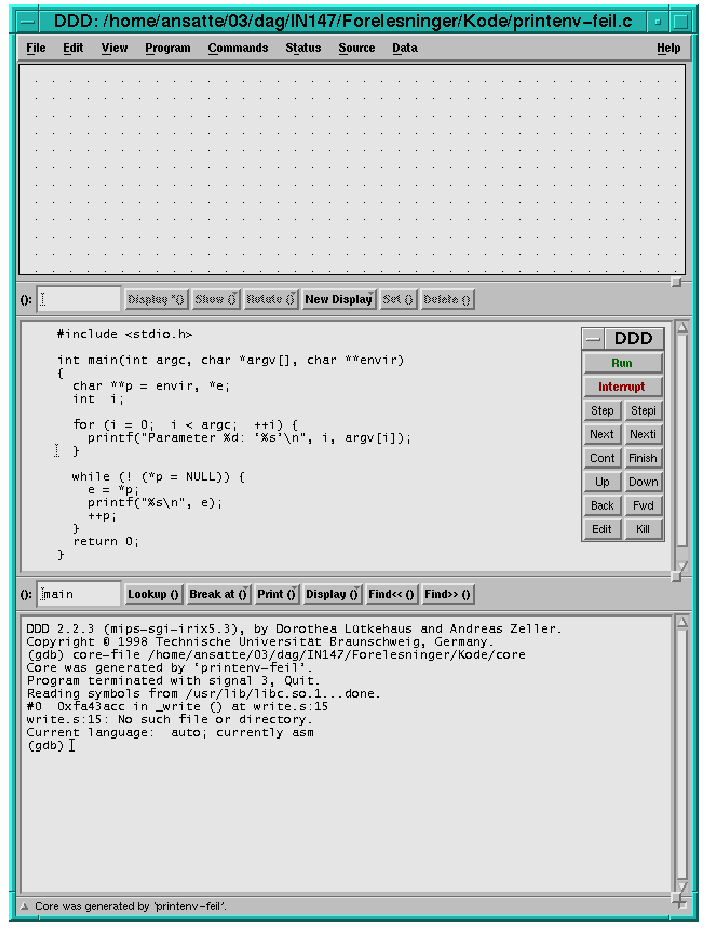 8/29/11
inf1060
49
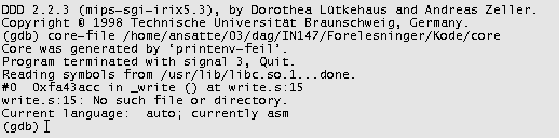 8/29/11
inf1060
50
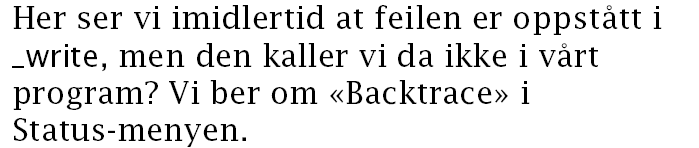 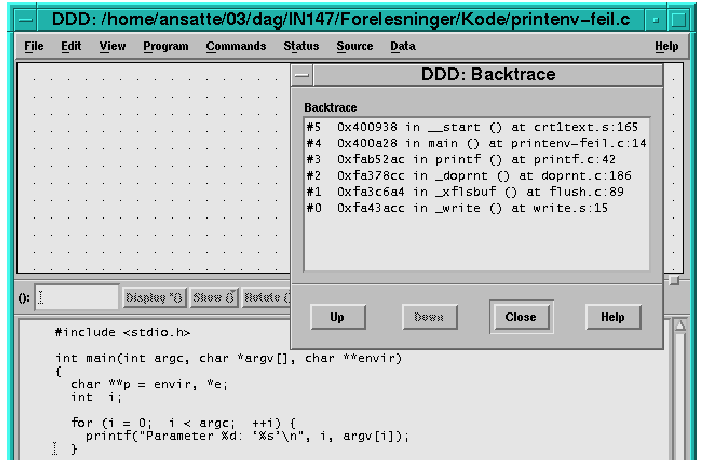 8/29/11
inf1060
51
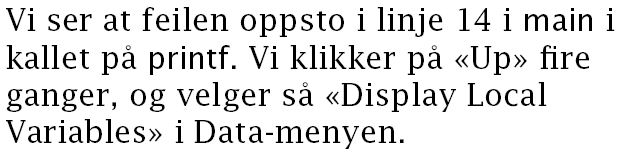 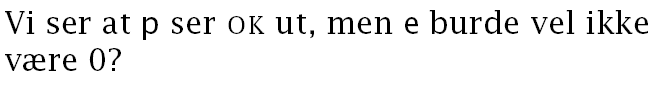 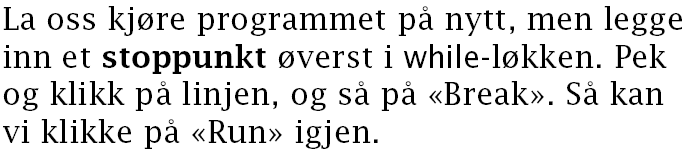 8/29/11
inf1060
52
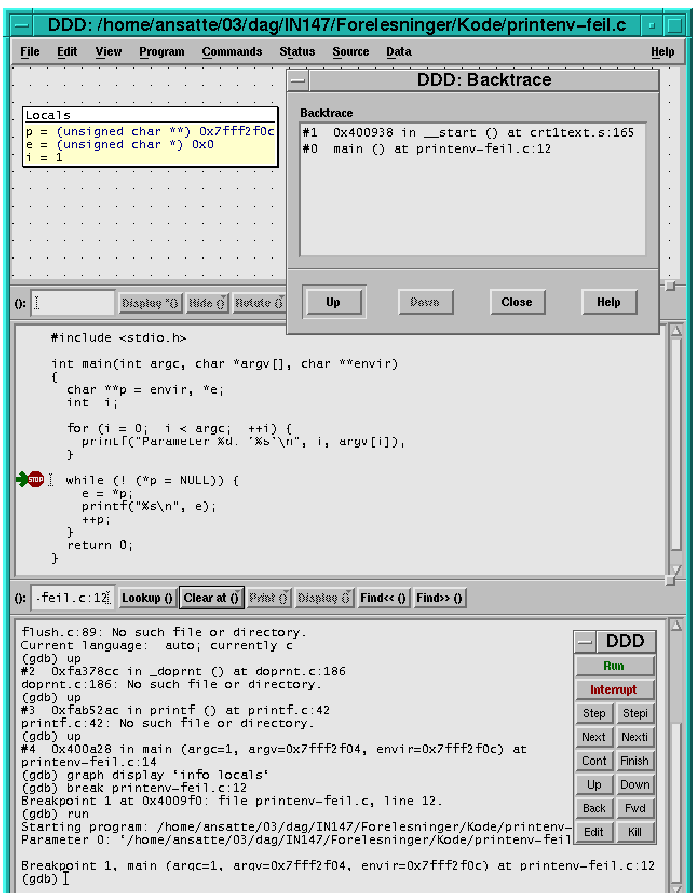 8/29/11
inf1060
53
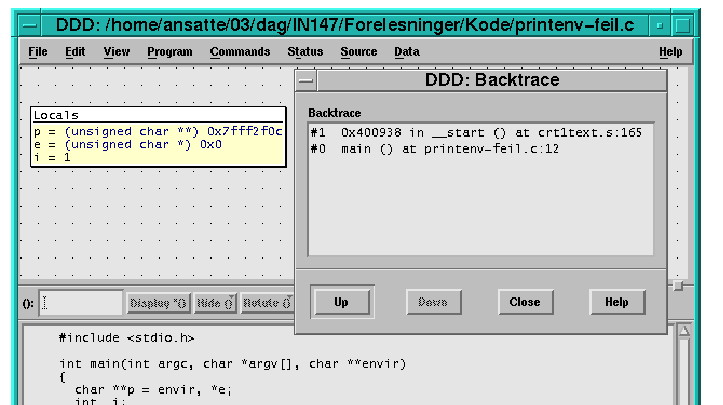 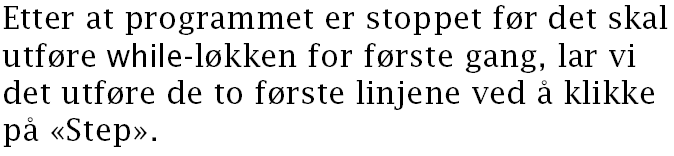 8/29/11
inf1060
54
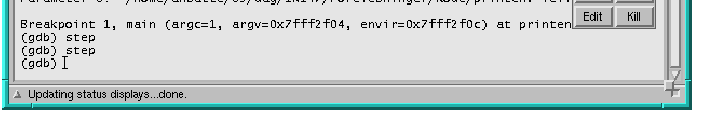 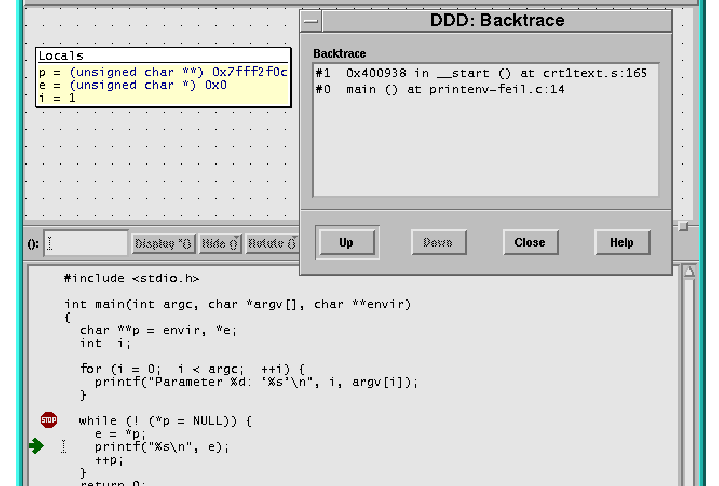 8/29/11
inf1060
55
Her ser vi at p er 0, og det må være galt!
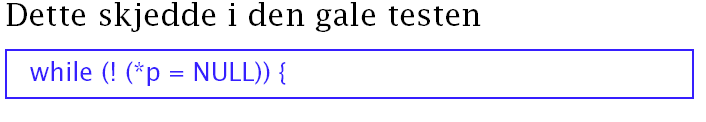 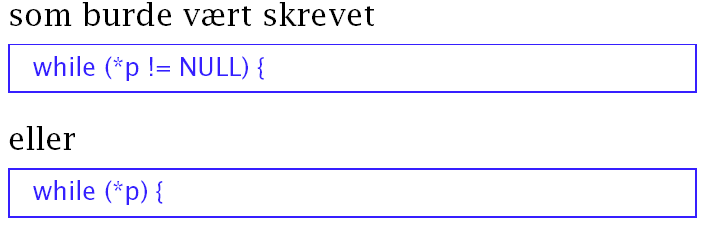 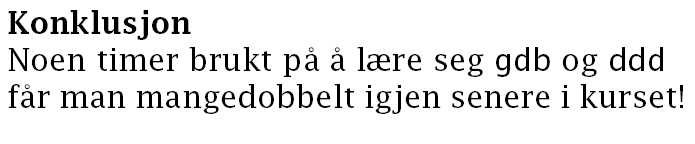 8/29/11
inf1060
56
Andre feilsøkingsverktøy
8/29/11
inf1060
57
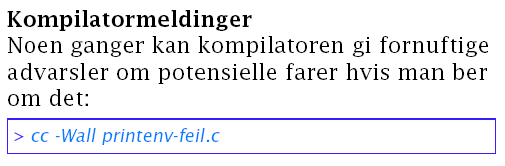 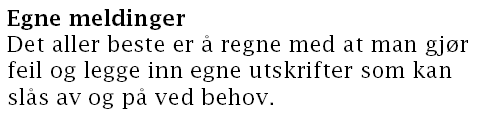 8/29/11
inf1060
58
Programmet alleyoop
Dette programmet er i tillegg ypperlig
til å finne minnelekasjer.
8/29/11
inf1060
59
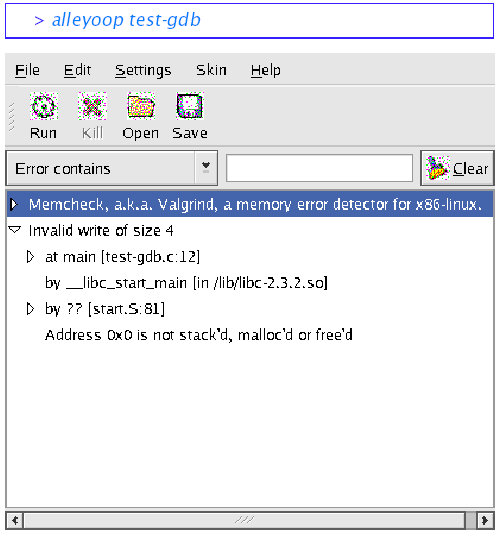 8/29/11
inf1060
60